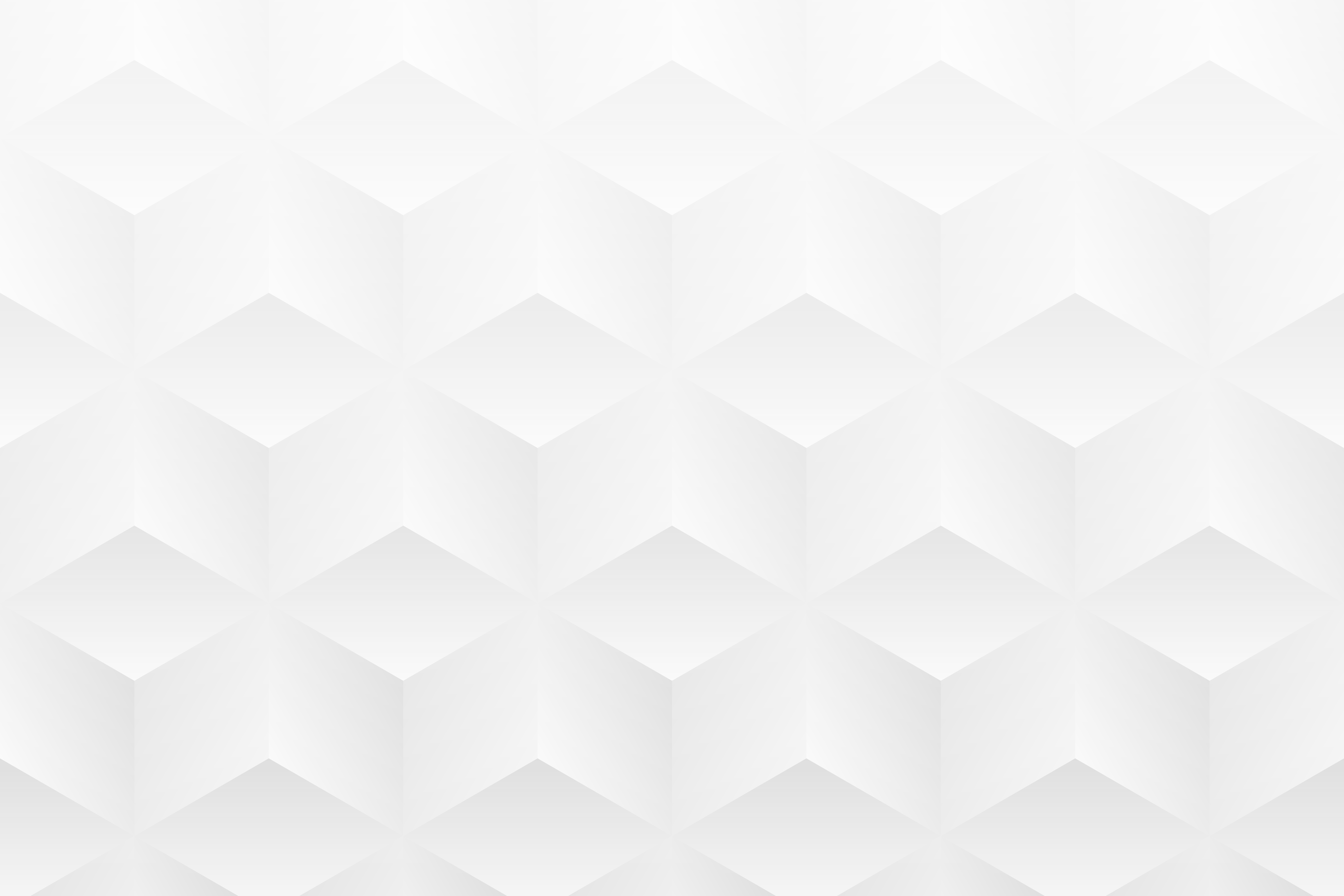 Creative Agency Workflow
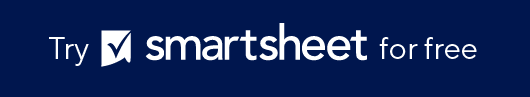 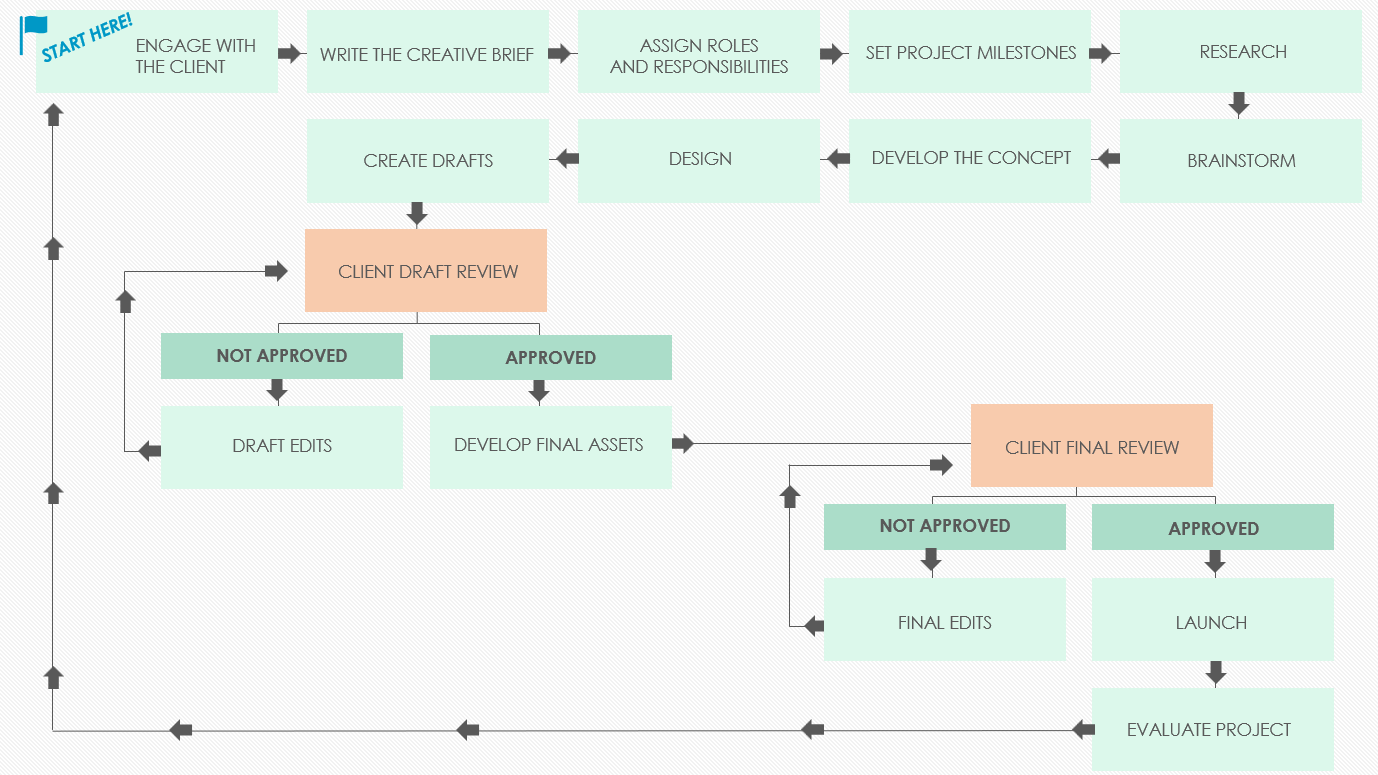 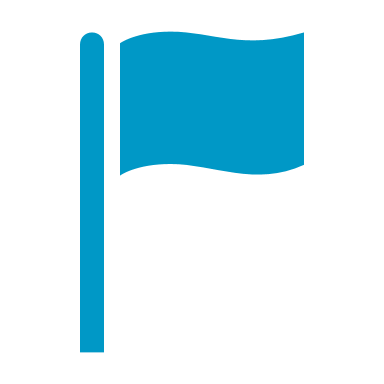 START HERE!
ENGAGE WITH THE CLIENT
ASSIGN ROLES AND RESPONSIBILITIES
RESEARCH
SET PROJECT MILESTONES
WRITE THE CREATIVE BRIEF
DEVELOP THE CONCEPT
DESIGN
CREATE DRAFTS
BRAINSTORM
CLIENT DRAFT REVIEW
NOT APPROVED
APPROVED
DEVELOP FINAL ASSETS
DRAFT EDITS
CLIENT FINAL REVIEW
NOT APPROVED
APPROVED
LAUNCH
FINAL EDITS
EVALUATE PROJECT